Comp 401Abstract Classes
Instructor: Prasun Dewan
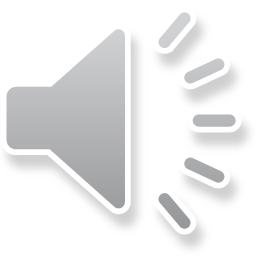 Prerequisite
Inheritance
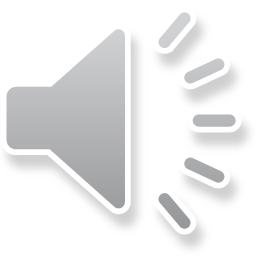 Topics
Top-Down vs. Bottom-Up Inheritance
Abstract Classes
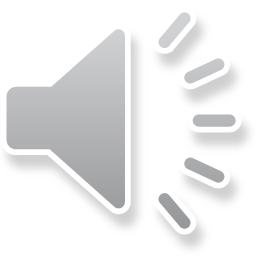 Course Displayer
User inputs course title
Program displays course number, if offered.
Based on old UNC numbering scheme
Example does not work with the new one!
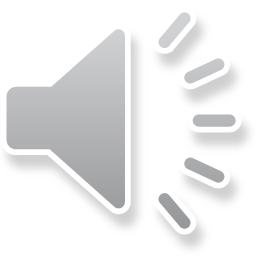 Course Displayer User Interface
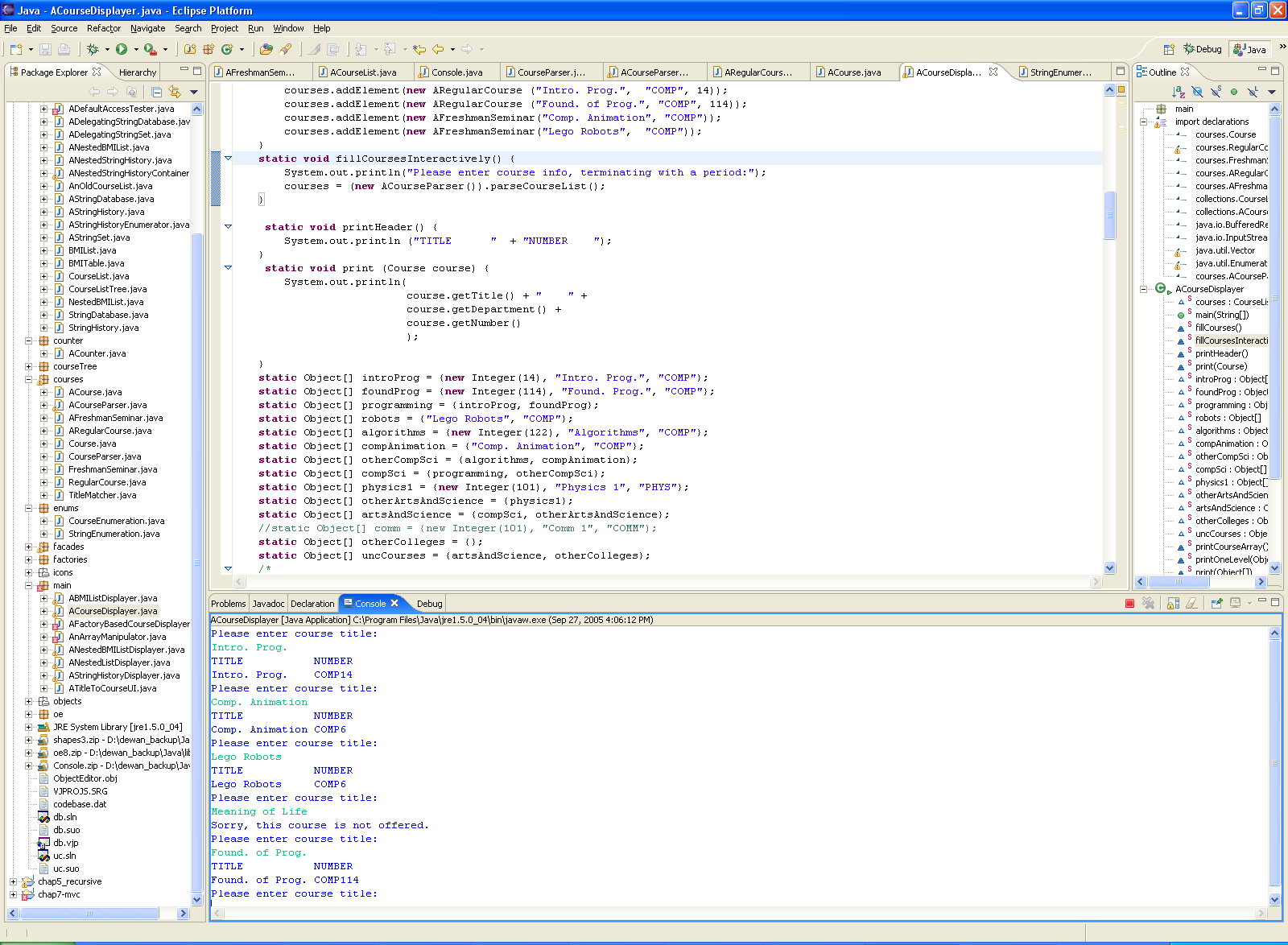 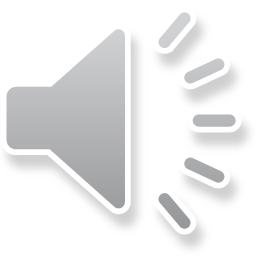 Course Displayer Classes
Course List
Stored Courses and Matches title
Main class
Creates course list and adds course instances
Prints courses
Combines dept and number into one string
Course class(es)?
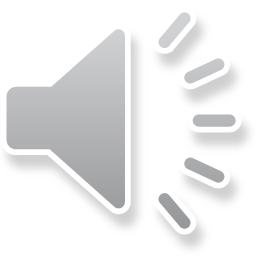 Alternative 1: One Course Class
Course
Properties
Title, Dept, Number
Variables:
Title, Dept, Number
Not appropriate for freshman seminar
Number is not a variable!
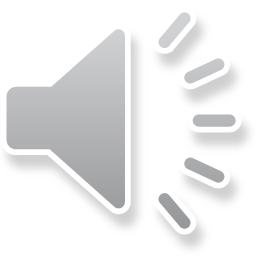 Alternative 2: Two Course Classes
Regular Course 
Properties
Title, Dept, Number
Variables:
Title, Dept, Number
Freshman Seminar
Properties
Title, Dept, Number
Variables:
Title, Dept
Constant
Number
But some variables/properties are common
Title, Dept
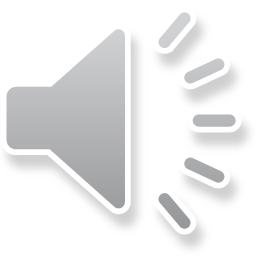 Alternative 3: Three Course Classes
Additional class for common variables
Title, Dept
Two course classes inherit from it
Regular course adds number variable and property 
Freshman seminar adds number constant and property
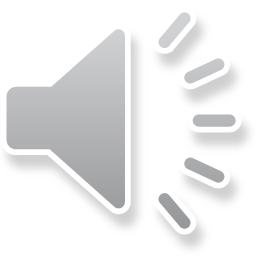 ACourse
Should not be instantiated
Cannot have course without a number!
Always some subclass is instantiated
Declared as abstract class
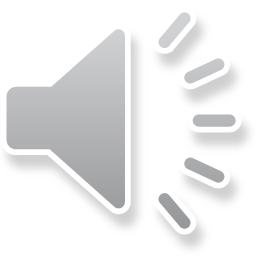 Abstract classes
Java ensures they are not instantiated
Abstract vs. regular class   Car vs. Honda Accord, Mammal vs. Homo Sapiens,
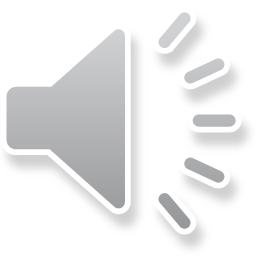 Not instantiated
ACourse
AFreshmanSeminar
ARegularCourse
Bottom-up vs. Top-down Inheritance Hierarchy
AStringHistory
AStringDatabase
AStringSet
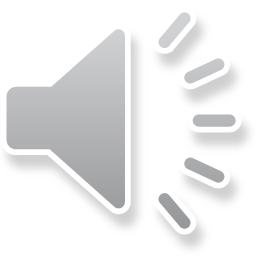 ACourse
package courses;
public abstract class ACourse  {
	String title, dept;
	public ACourse (String theTitle, String theDept) {
		title = theTitle;
		dept = theDept;
	}	
	public String getTitle() {
		return title;
	}	
              public String getDepartment() {
		return dept;
	}
}
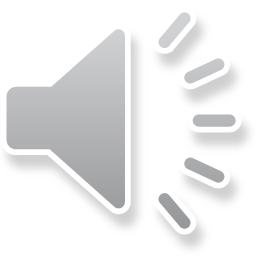 ARegularCourse
public class ARegularCourse extends ACourse implements Course {
	int courseNum;
	public ARegularCourse (String theTitle, String theDept, int theCourseNum) {
		super (theTitle, theDept);
		courseNum = theCourseNum;
	} 
	public int getNumber() {
		return courseNum;
	}
}
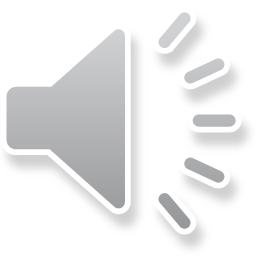 AFreshmanSeminar
public class AFreshmanSeminar extends ACourse implements FreshmanSeminar {
	public AFreshmanSeminar (String theTitle, String theDept) {
		super (theTitle, theDept);
	}
	public int getNumber() {
		return SEMINAR_NUMBER;
	}
}
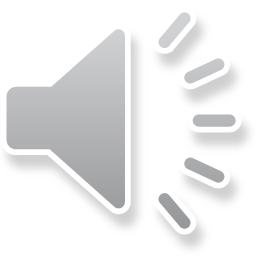 Course Interface
public interface Course {		
	public String getTitle();
	public String getDepartment();	
	public int getNumber();		
}
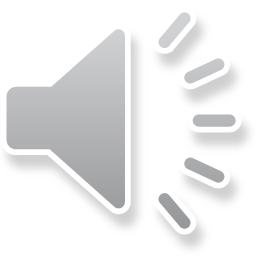 Freshman Seminar Interface
public interface FreshmanSeminar extends Course {
	public final int SEMINAR_NUMBER = 6;
}
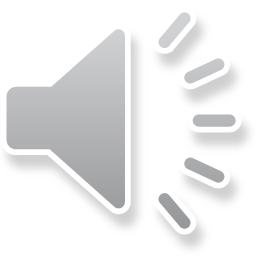 Alternative Abstract Class
package courses;
public abstract class ACourse  implements Course{
	String title, dept;
	public ACourse (String theTitle, String theDept) {
		title = theTitle;
		dept = theDept;
	}	
	public String getTitle() {
		return title;
	}	
              public String getDepartment() {
		return dept;
	}
}
public interface Course {		
	public String getTitle();
	public String getDepartment();	
	public int getNumber();		
}
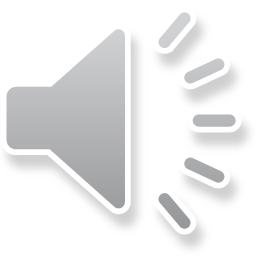 Abstract Class Implementing Interface
package courses;
public abstract class ACourse  implements Course{
	String title, dept;
	public ACourse (String theTitle, String theDept) {
		title = theTitle;
		dept = theDept;
	}	
	public String getTitle() {
		return title;
	}	
              public String getDepartment() {
		return dept;
	}
}
public interface Course {		
	public String getTitle();
	public String getDepartment();	
	public int getNumber();		
}
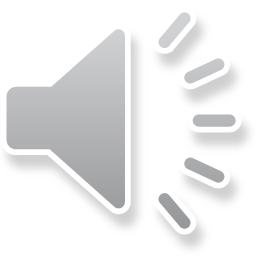 Alternative ARegularCourse
public class ARegularCourse extends ACourse {
	int courseNum;
	public ARegularCourse (String theTitle, String theDept, int theCourseNum) {
		super (theTitle, theDept);
		courseNum = theCourseNum;
	} 
	public int getNumber() {
		return courseNum;
	}
}
A class inherits all the interfaces of its superclass(es)
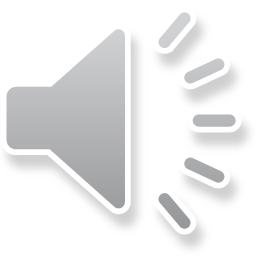 Course List?
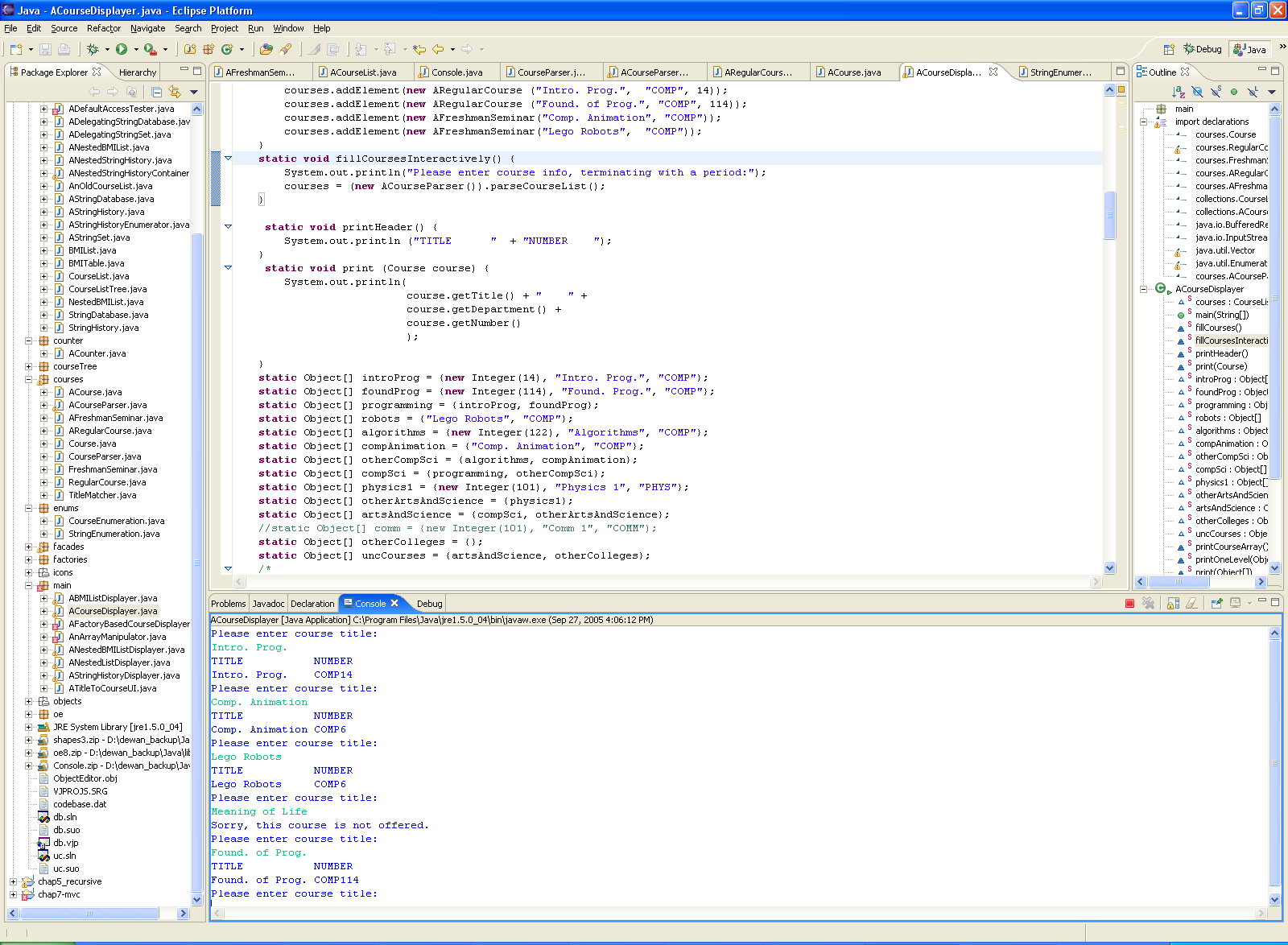 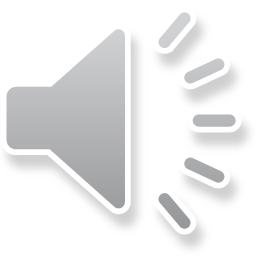 CourseList
public interface CourseList  {	
	public void addElement(Course element);
	public Course matchTitle (String theTitle);
}
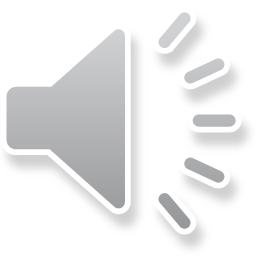 ACourseList: Storing Elements
public class ACourseList implements CourseList {
	final int MAX_SIZE = 50;
	Course[] contents = new Course[MAX_SIZE];
	int size = 0;
	int size() {return size;	}
	boolean isFull() {return size == MAX_SIZE;	}
	public void addElement(Course element) {
		if (isFull())
			System.out.println("Adding item to a full collection");
		else {
			contents[size] = element;
			size++;
		}
	}
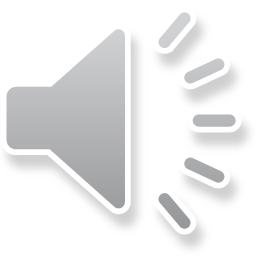 ACourseList: Search Function
public Course matchTitle (String theTitle) {
	for (int courseIndex = 0; courseIndex < size; courseIndex++) {
		if (contents[courseIndex].getTitle().equals(theTitle))
			return contents[courseIndex];		
		}		
	}
	return null;	
}
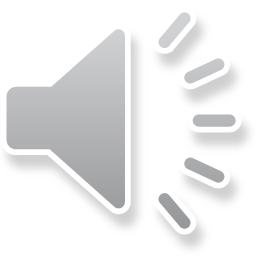 Main class: Main method
public class ACourseDisplayer	{
     public static void main(String[] args)	{
	fillCourses();
	while (true) {
	     System.out.println("Please enter course title:");
	     String inputLine = System.console().readLine();			
	     if (inputLine.equals("."))
		break;
	     Course matchedCourse = courses.matchTitle(inputLine);
	     if (matchedCourse == null)
		System.out.println("Sorry, this course is not offered.");
	     else {
		printHeader();
		print (matchedCourse);
	     }			
        }		
}
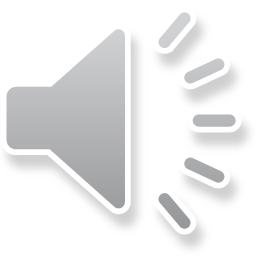 Main class: Filling List
static CourseList courses = new ACourseList();
    static void fillCourses() {
       courses.addElement(new ARegularCourse ("Intro. Prog.",  "COMP", 14));
       courses.addElement(new ARegularCourse ("Found. of Prog.", "COMP", 114));
       courses.addElement(new AFreshmanSeminar(“Comp. Animation", "COMP"));
       courses.addElement(new AFreshmanSeminar("Lego Robots",  "COMP"));
   }
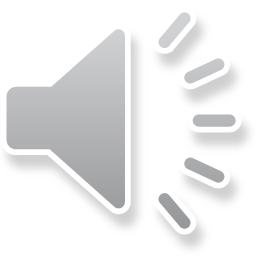 Main class: printing
static void printHeader() {
	System.out.println ("TITLE	"  + "NUMBER	");
     }

     static void print (Course course) {
	System.out.println(
				 course.getTitle() + "	" +
				 course.getDepartment() + 
				 course.getNumber() 
				 );
		
     }
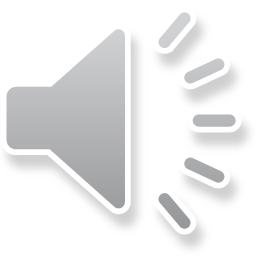